Laboratoria Przyszłości
I półrocze 2022/2023
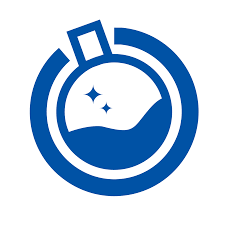 Nasz przyjaciel szydełko 
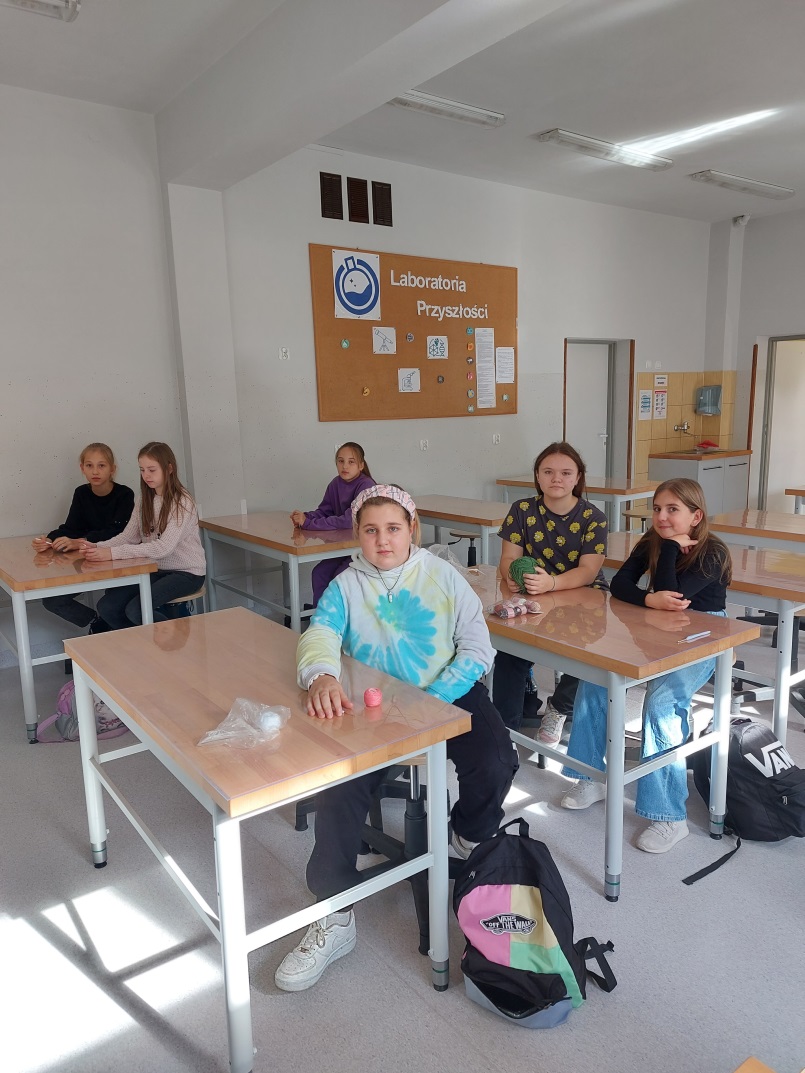 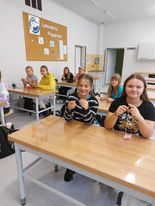 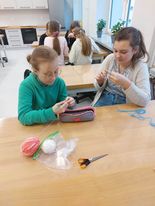 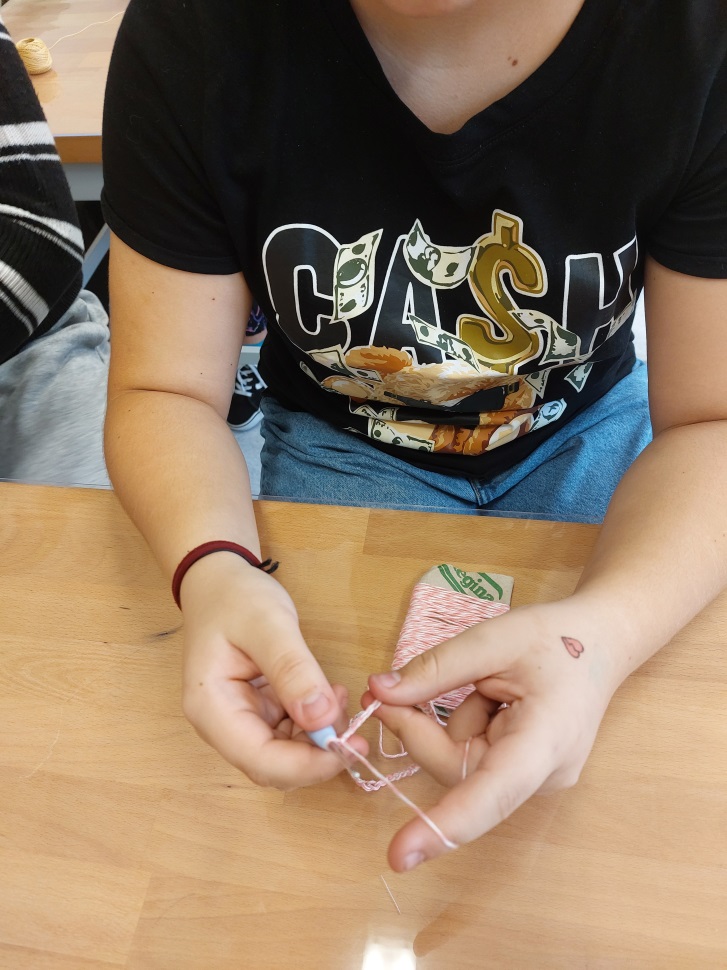 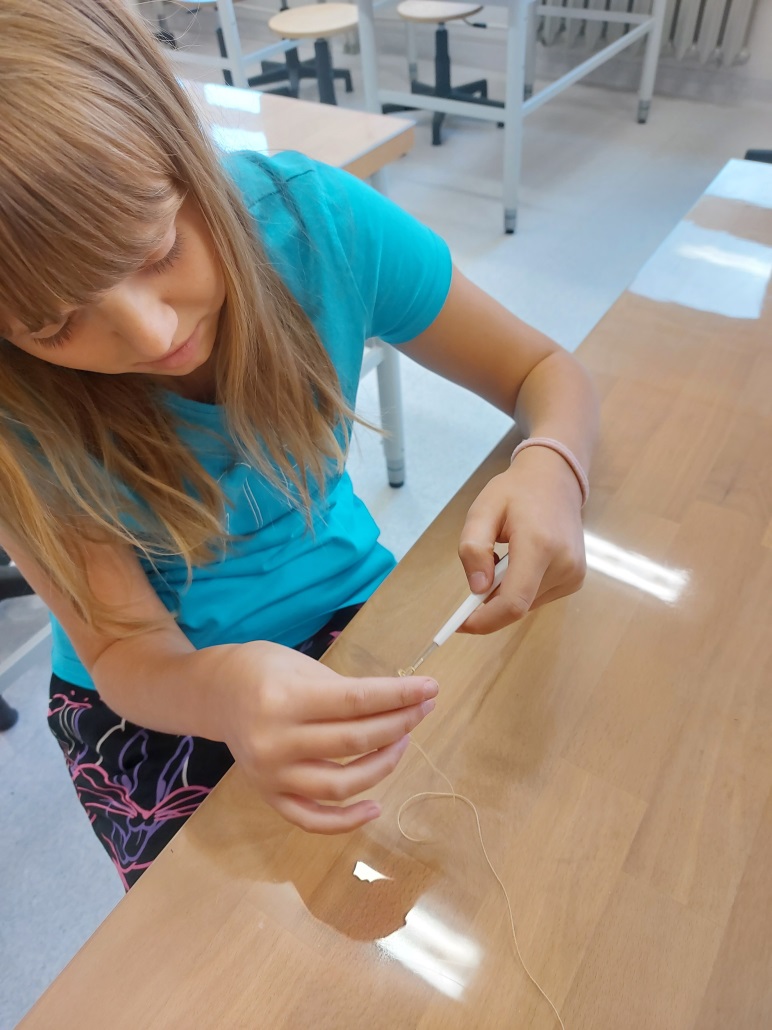 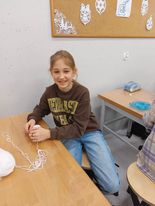 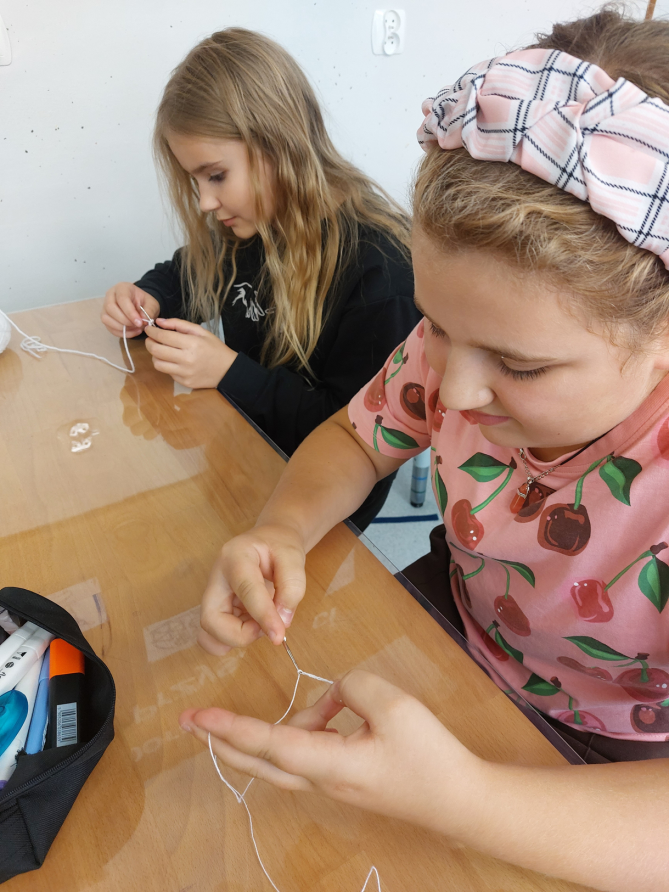 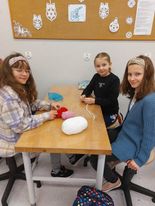 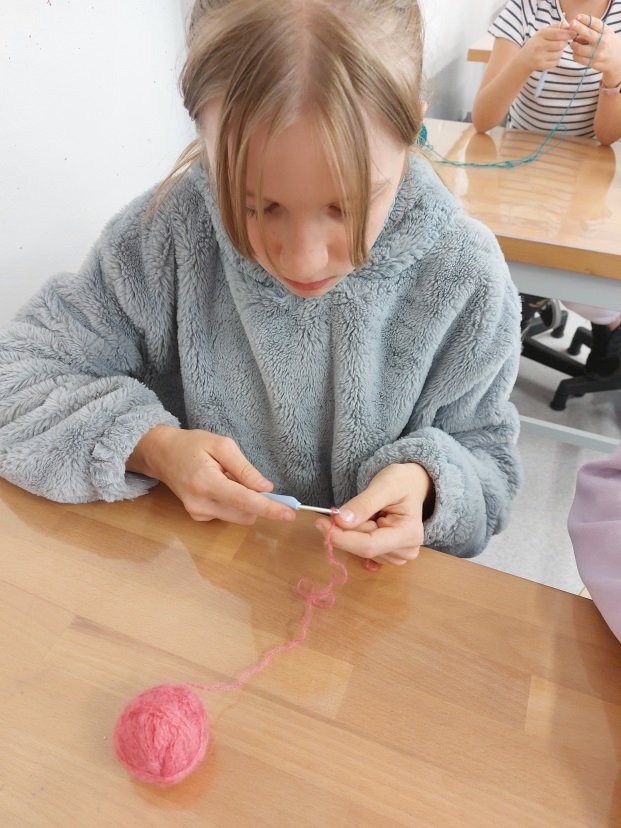 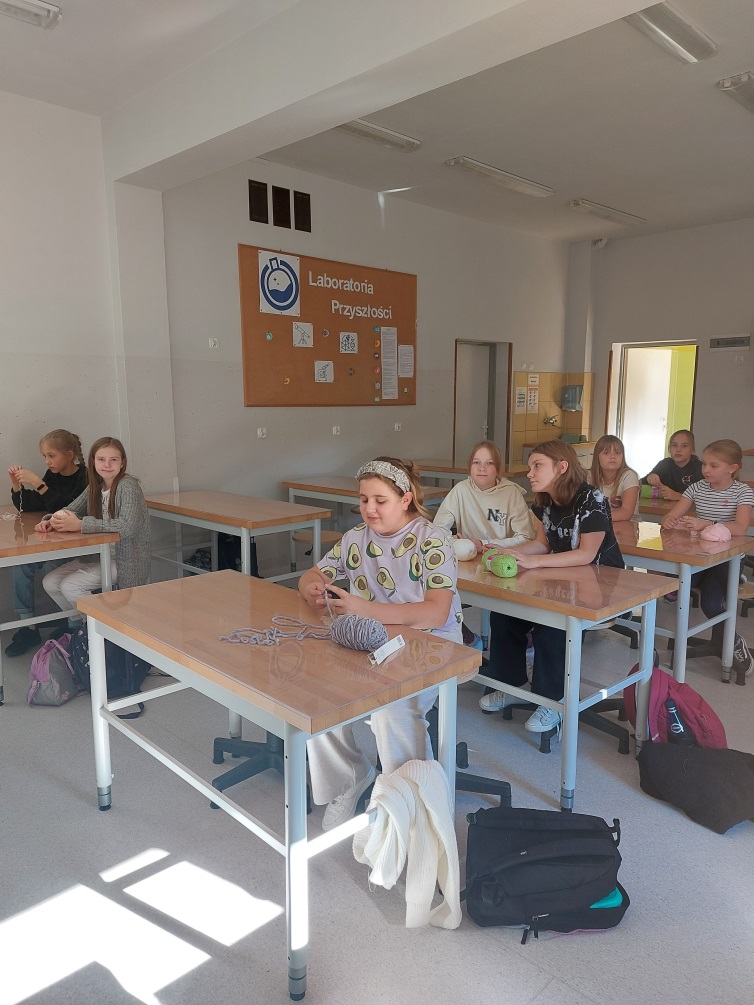 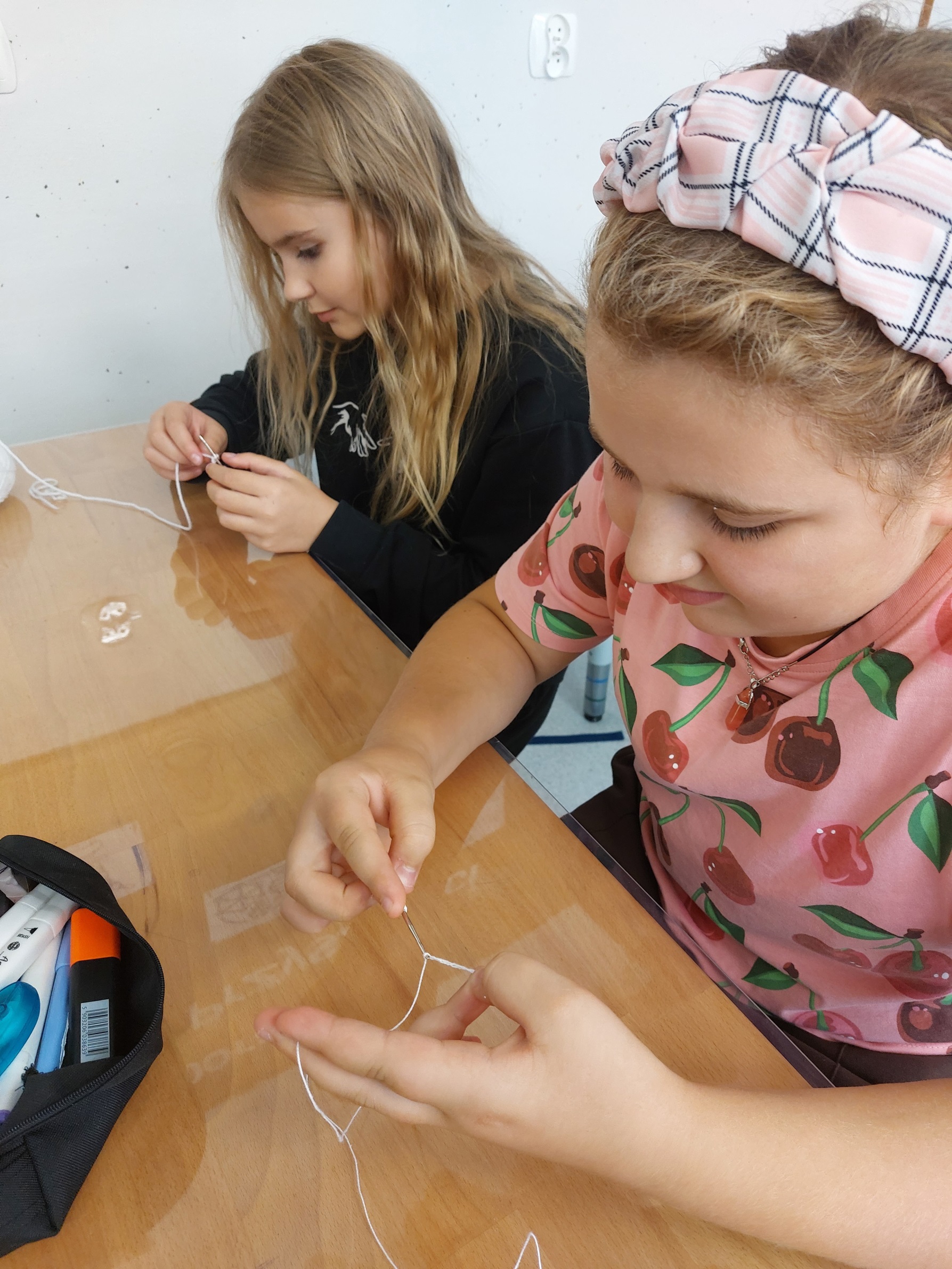 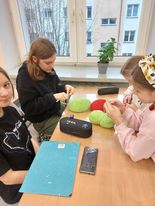 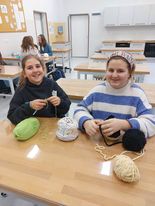 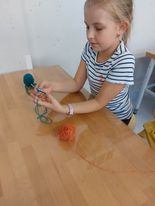 A najbardziej lubimy gotować ;)
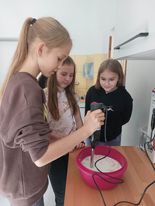 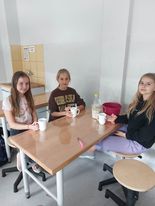 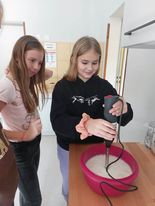 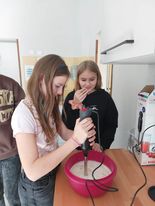 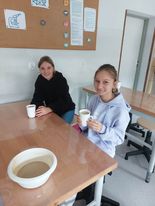 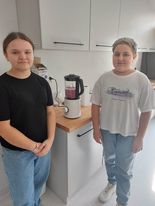 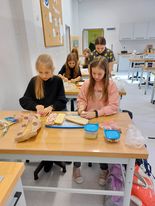 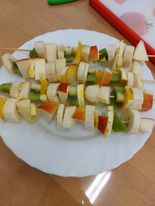 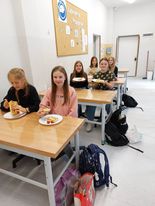 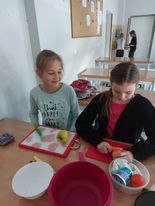 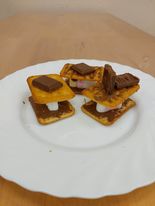 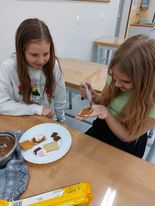 Zdrowe śniadanie ucznia
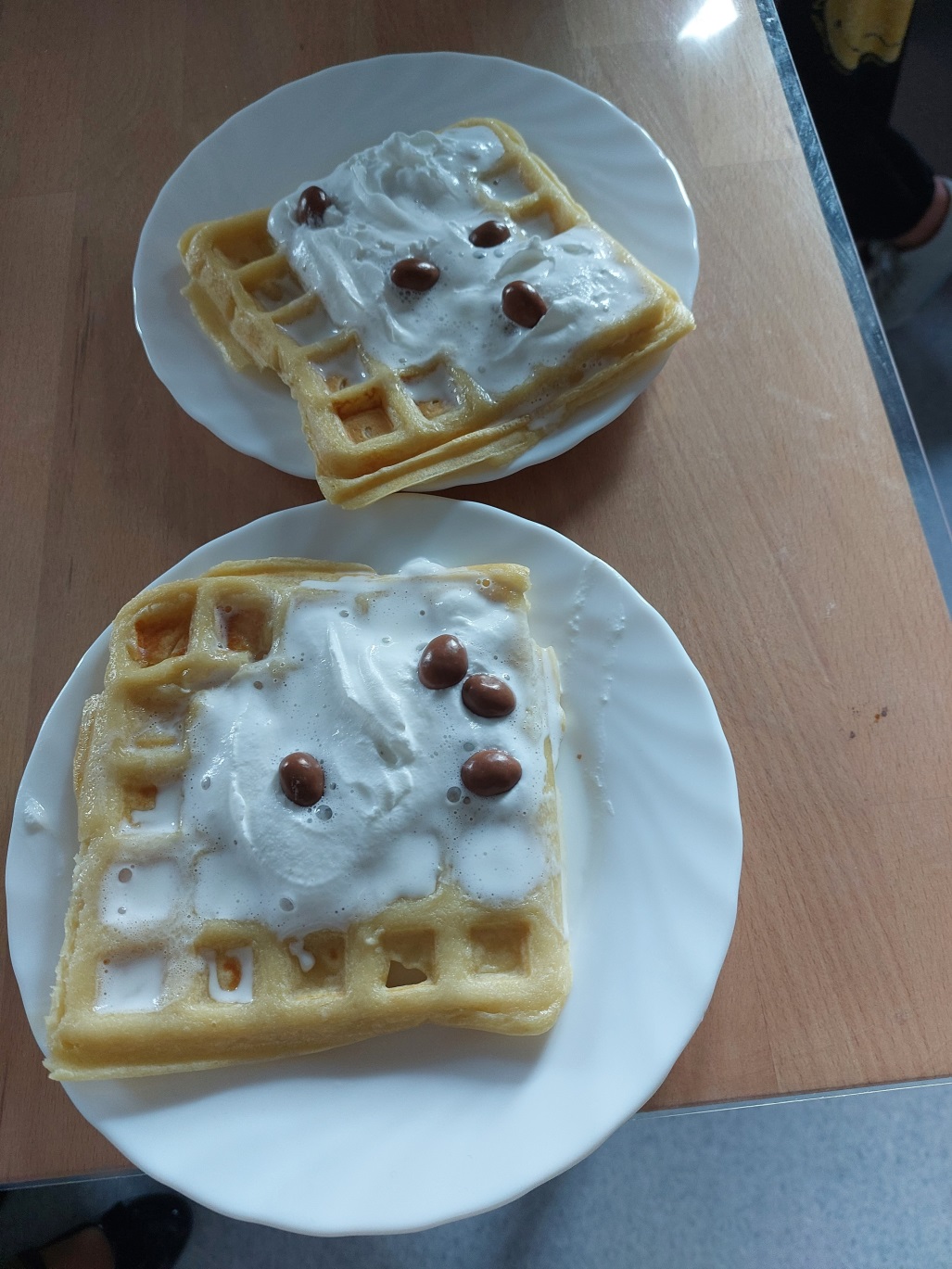 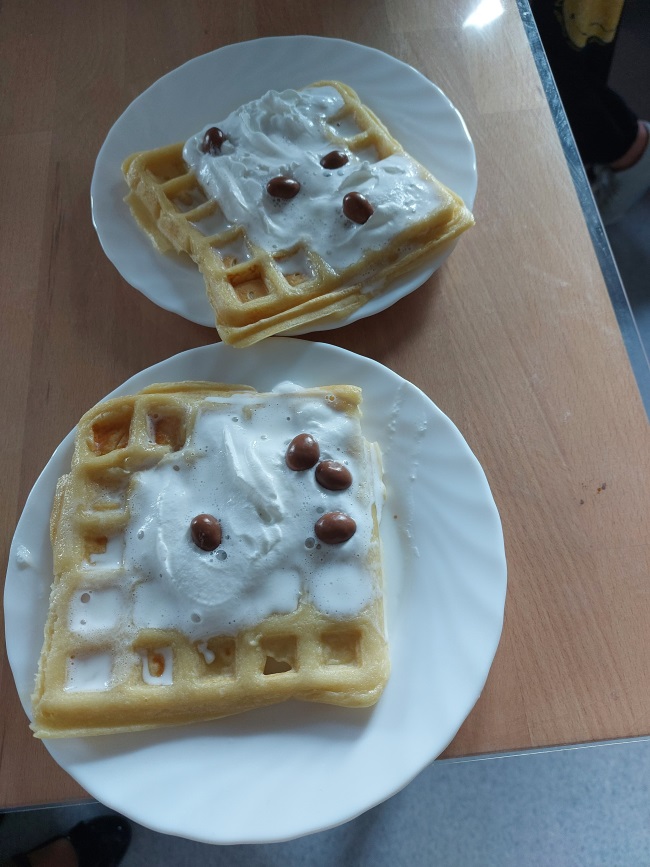 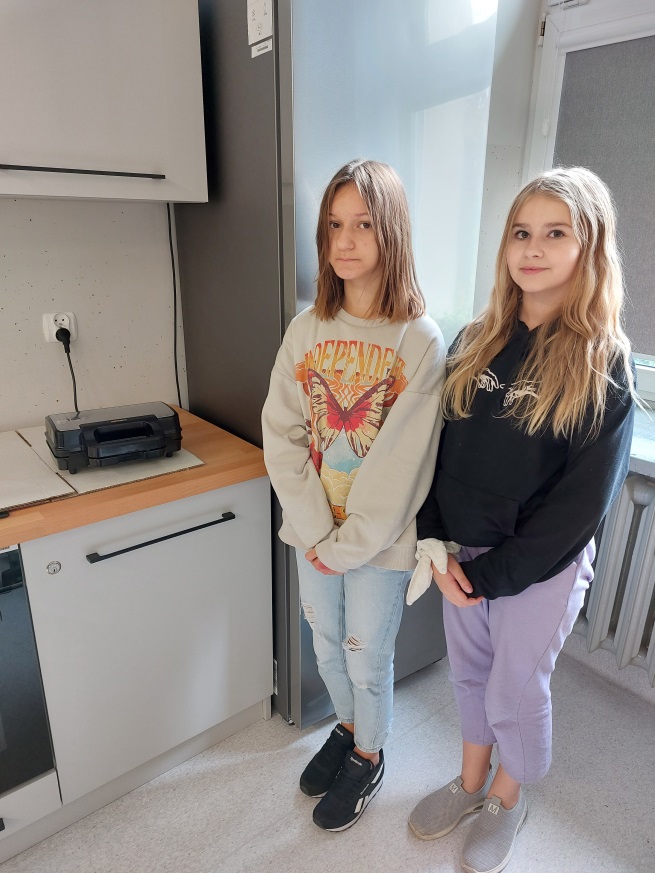 Gofry …..
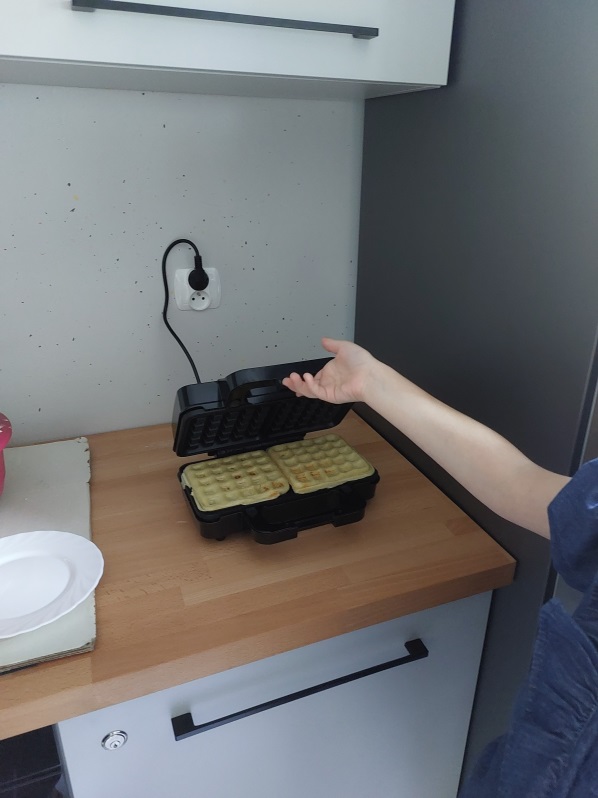 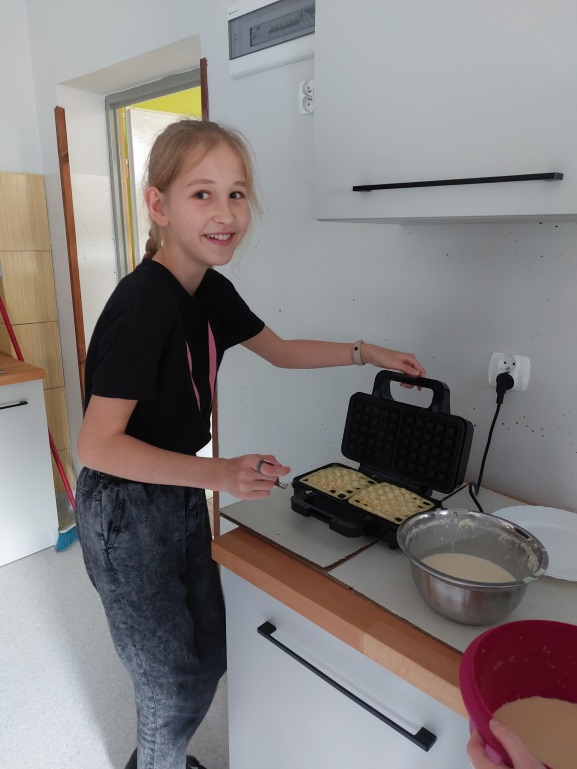 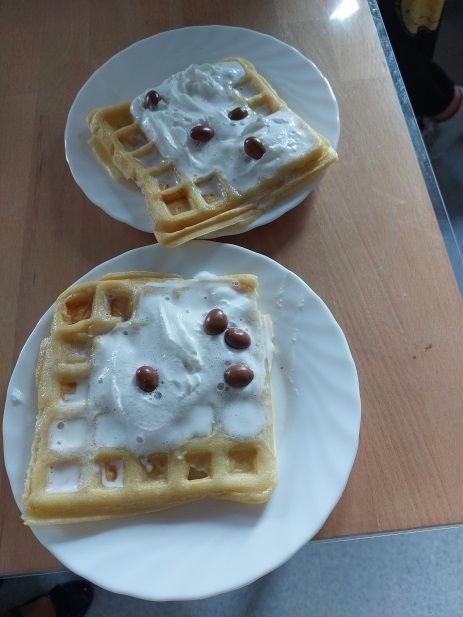 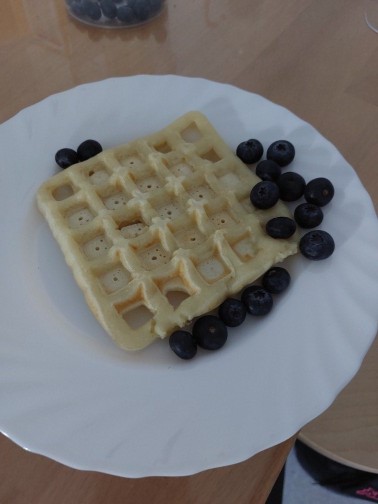 ZAPRASZAMY NA ZAJĘCIA  
                             w II półroczu